Figure 1. Definition of the PMC mask. The PMC is limited anteriorly by the mbcs, posteriorly by the pof, and inferiorly ...
Cereb Cortex, Volume 24, Issue 3, March 2014, Pages 719–727, https://doi.org/10.1093/cercor/bhs353
The content of this slide may be subject to copyright: please see the slide notes for details.
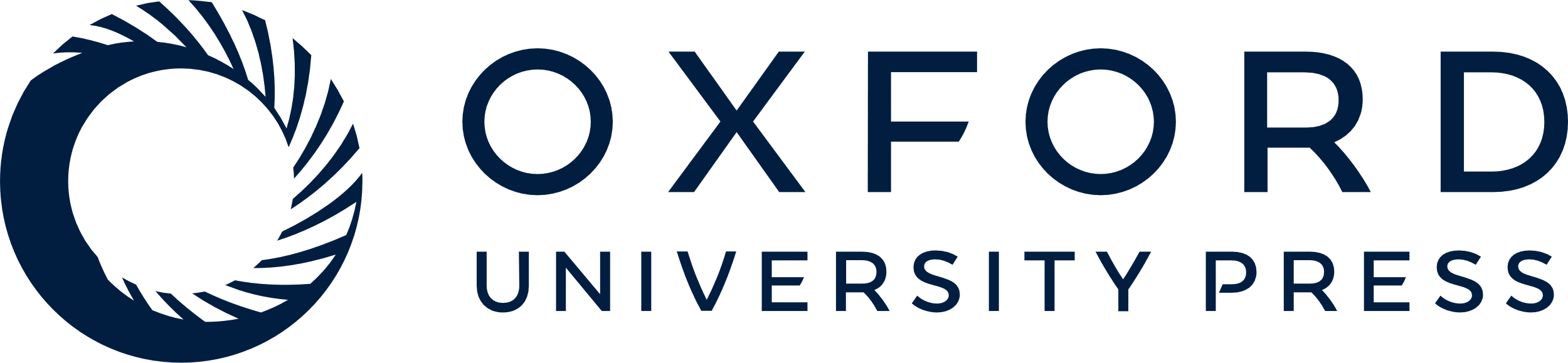 [Speaker Notes: Figure 1. Definition of the PMC mask. The PMC is limited anteriorly by the mbcs, posteriorly by the pof, and inferiorly by the ccs. mbcs, marginal branch of the cingulate sulcus; pof, parieto-occipital fissure; ccs, corpus callosum sulcus.


Unless provided in the caption above, the following copyright applies to the content of this slide: © The Author 2012. Published by Oxford University Press. All rights reserved. For Permissions, please e-mail: journals.permissions@oup.com]